USA National Phenology Network:  
Data products for calibration and validation of Earth observation data products
Kathy Gerst and Jake Weltzin
USA-NPN Mission
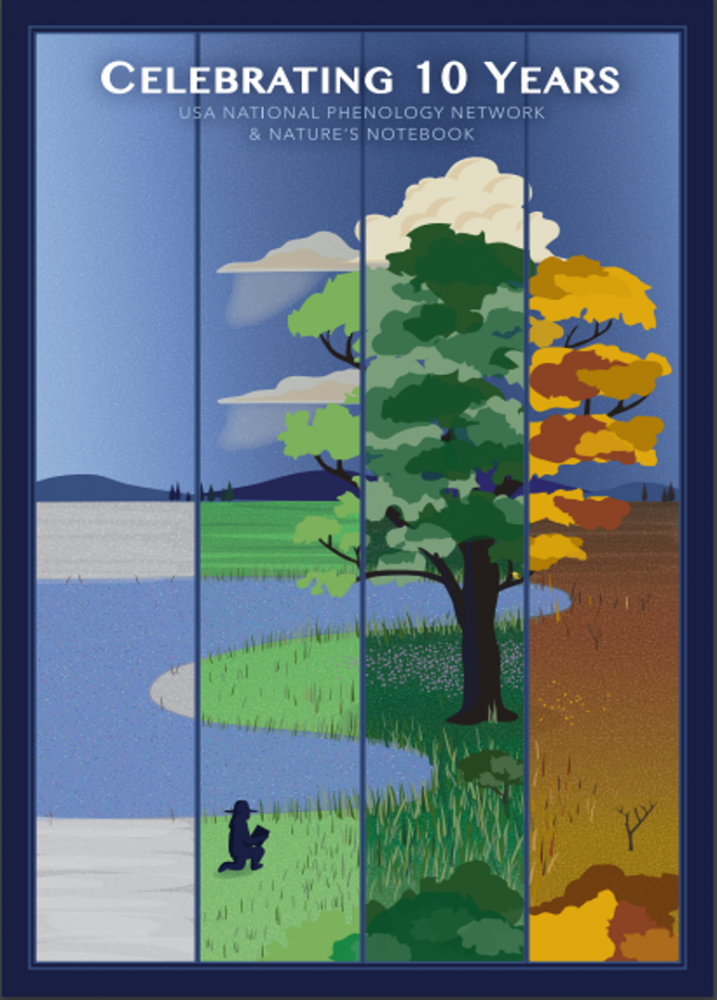 Collect • Store • SharePhenology data and information

Advance Science
Inform Decisions
Communicate & Connect
[Speaker Notes: For the past 10 years, we’ve built a system to collect, store and share info with the following goals.]
Nature’s Notebook
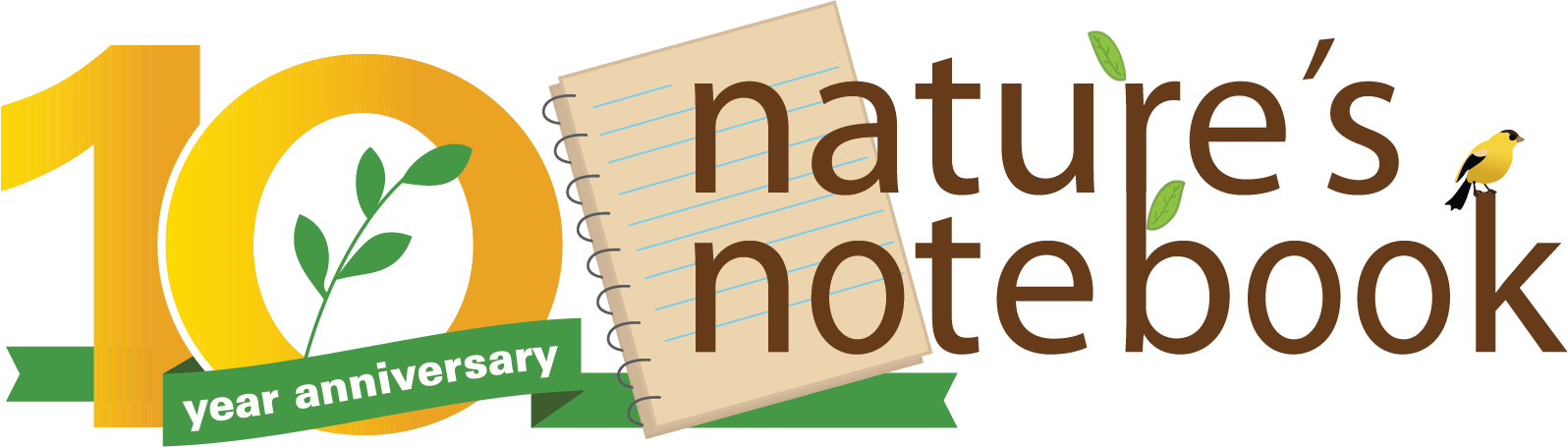 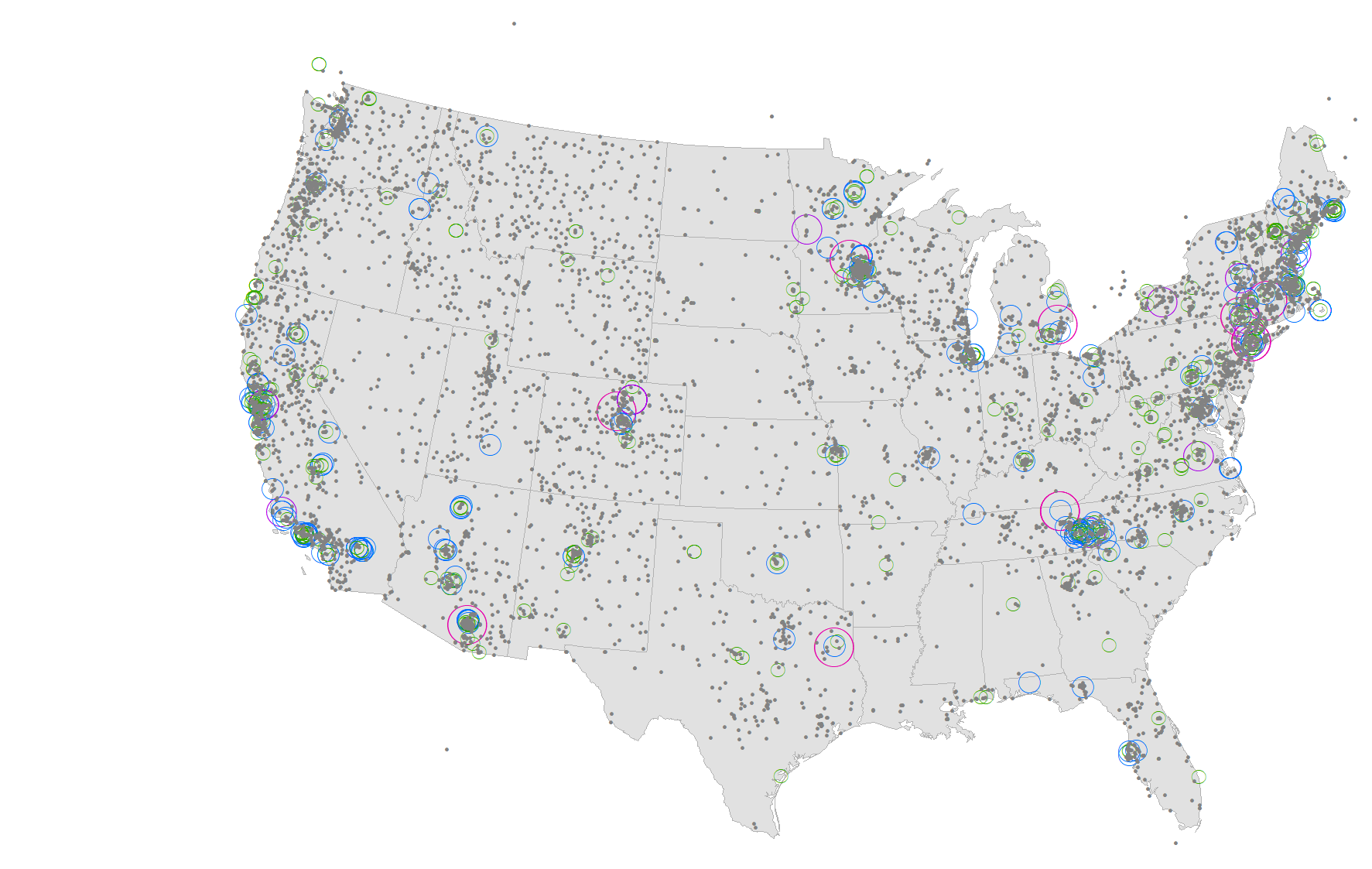 > 13,000 active observers
 > 11,000 active sites
~ 15 million records
> 60 publications
68 data products
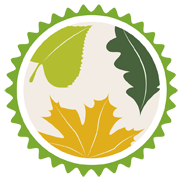 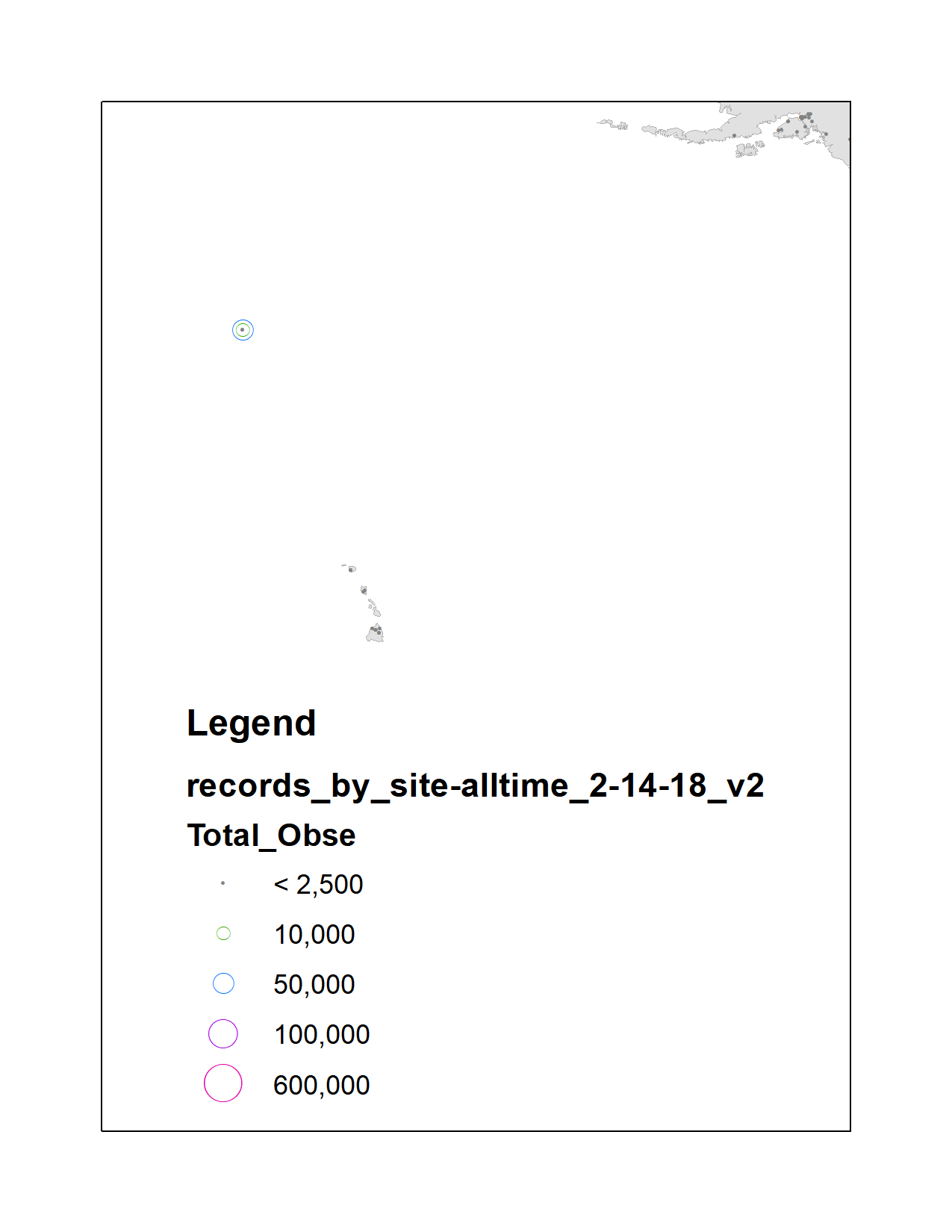 [Speaker Notes: Published, vetted protocols. High data quality. 
Greenwave campaign. Researcher-drive campaigns – Maples, oaks, and poplars – 5 years of targeted data collection.]
Observational data
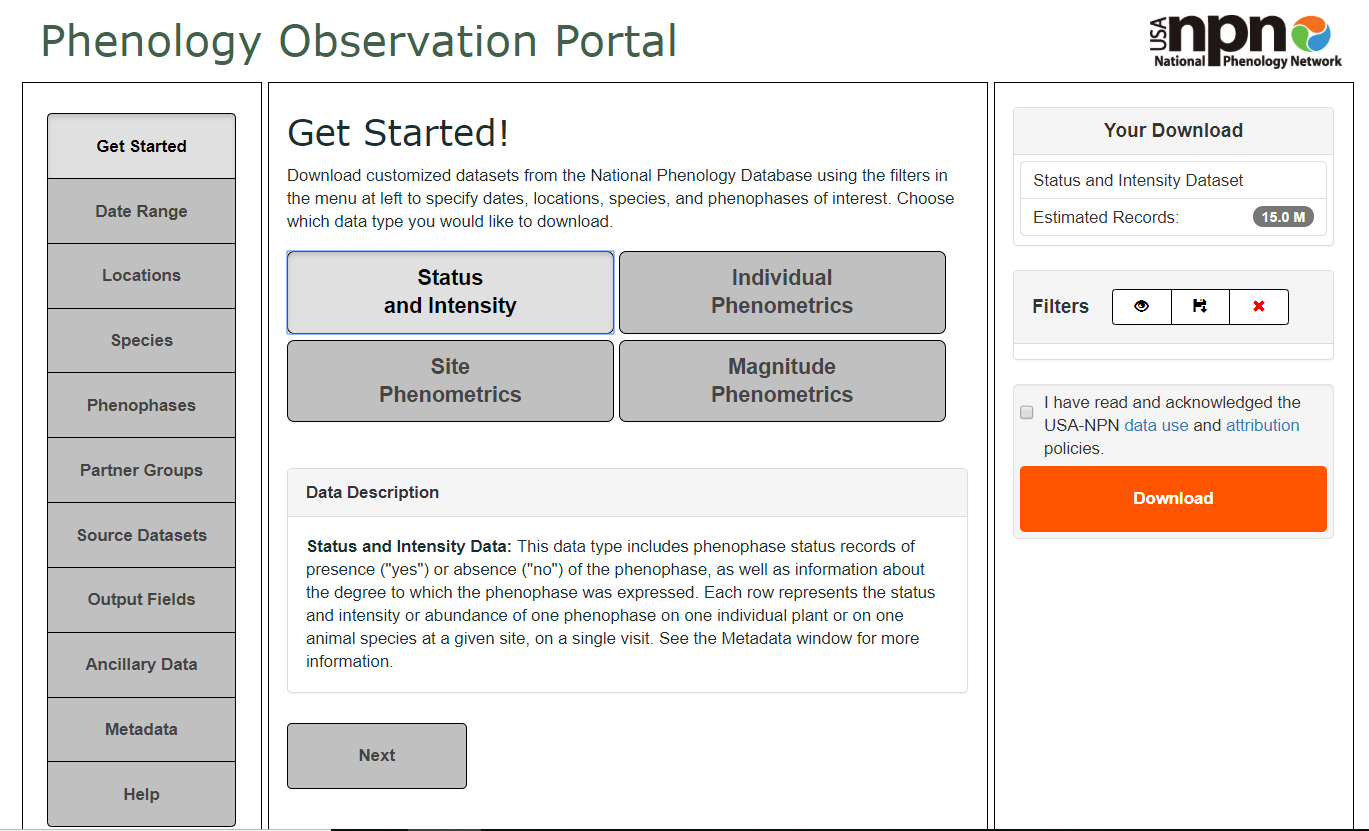 www.usanpn.org/data/observational
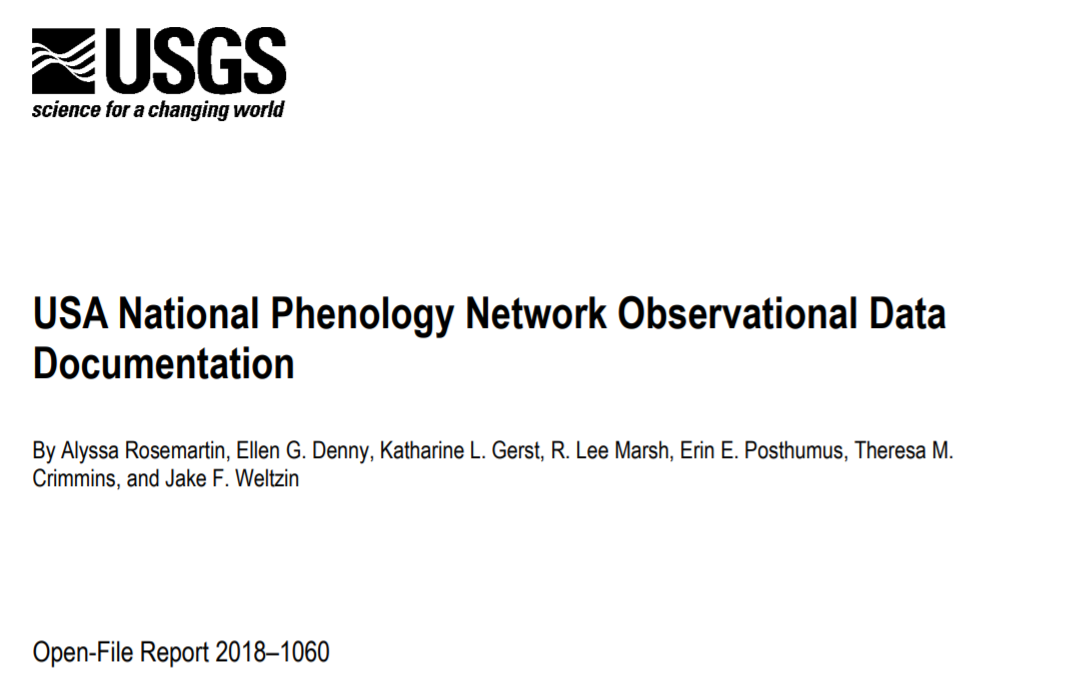 [Speaker Notes: APIs; 
Phenometrics- provide info on data quality, precision of onset dates]
Visualization Tool
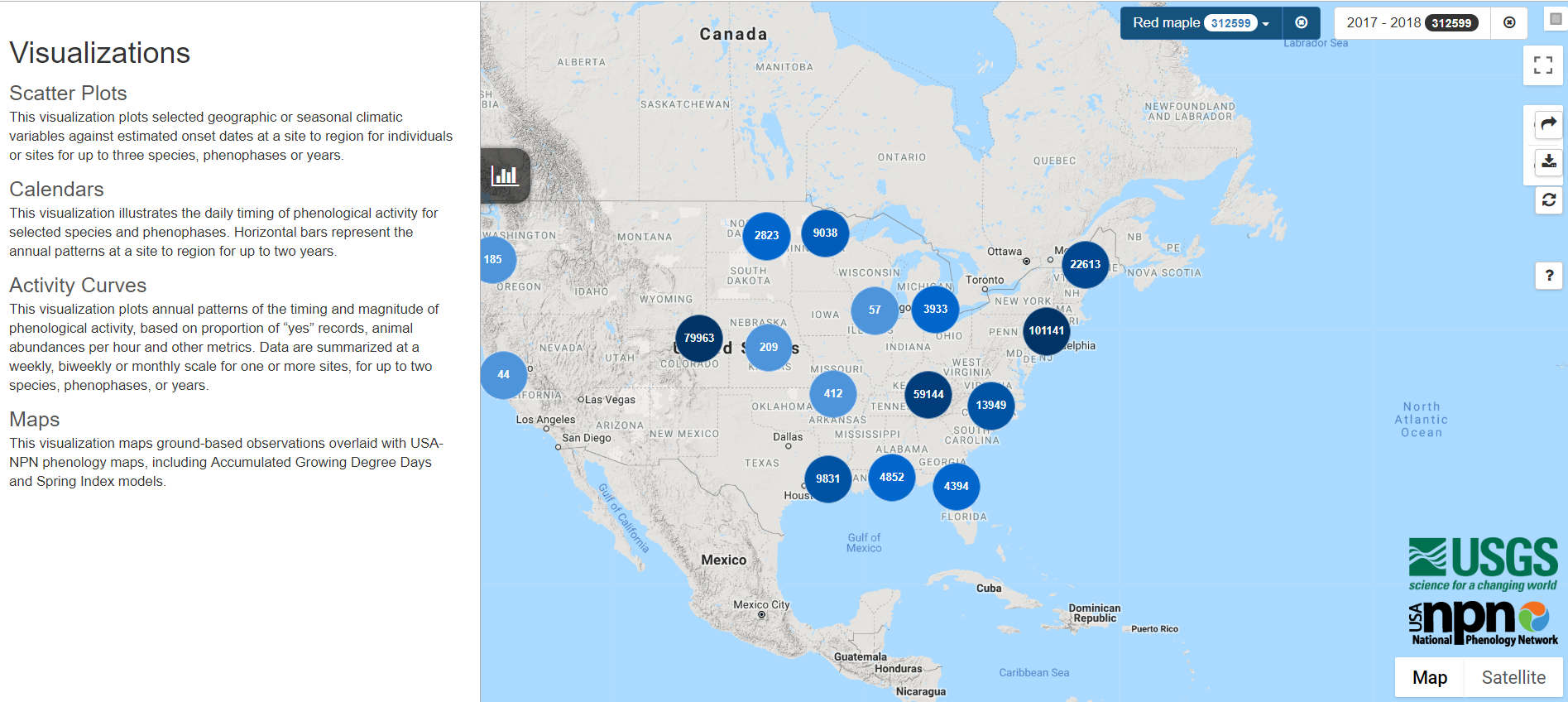 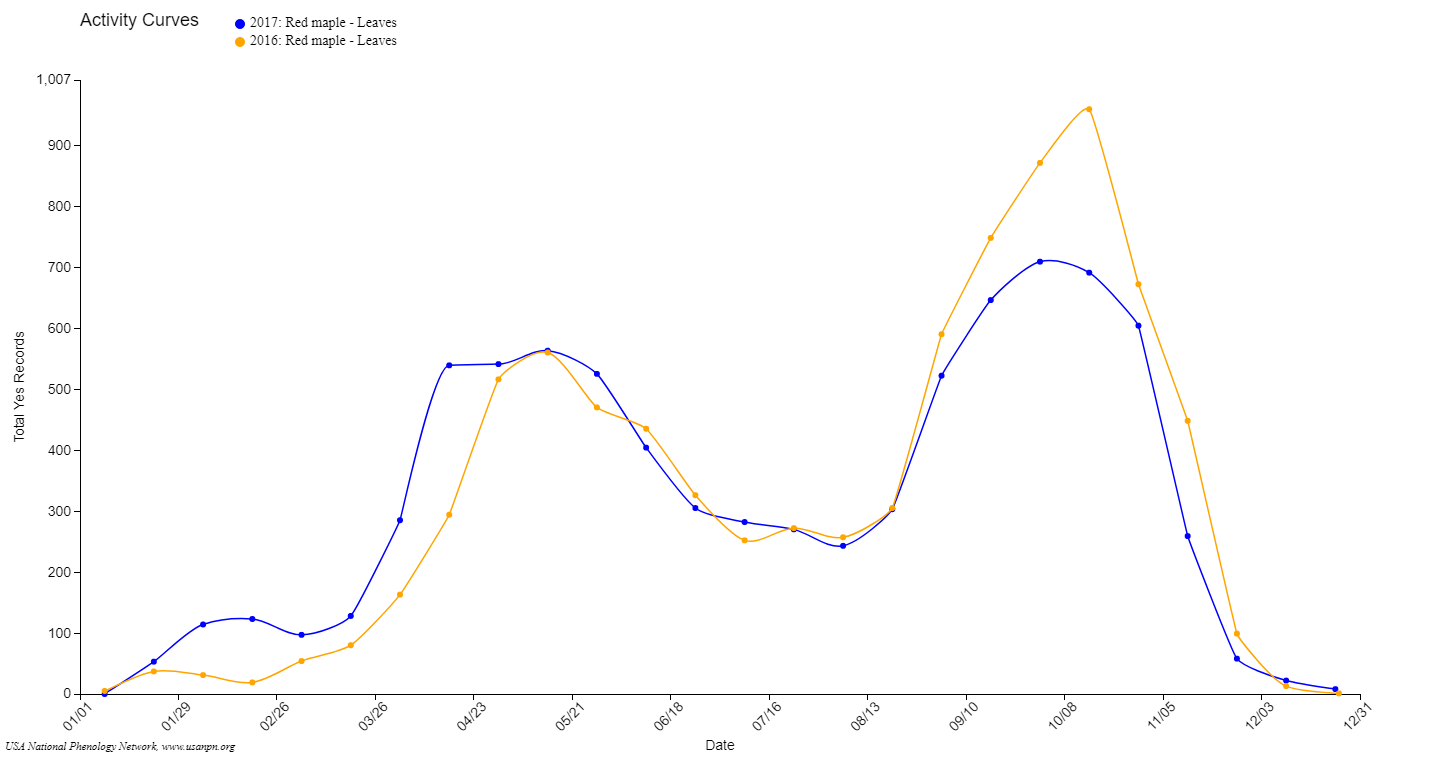 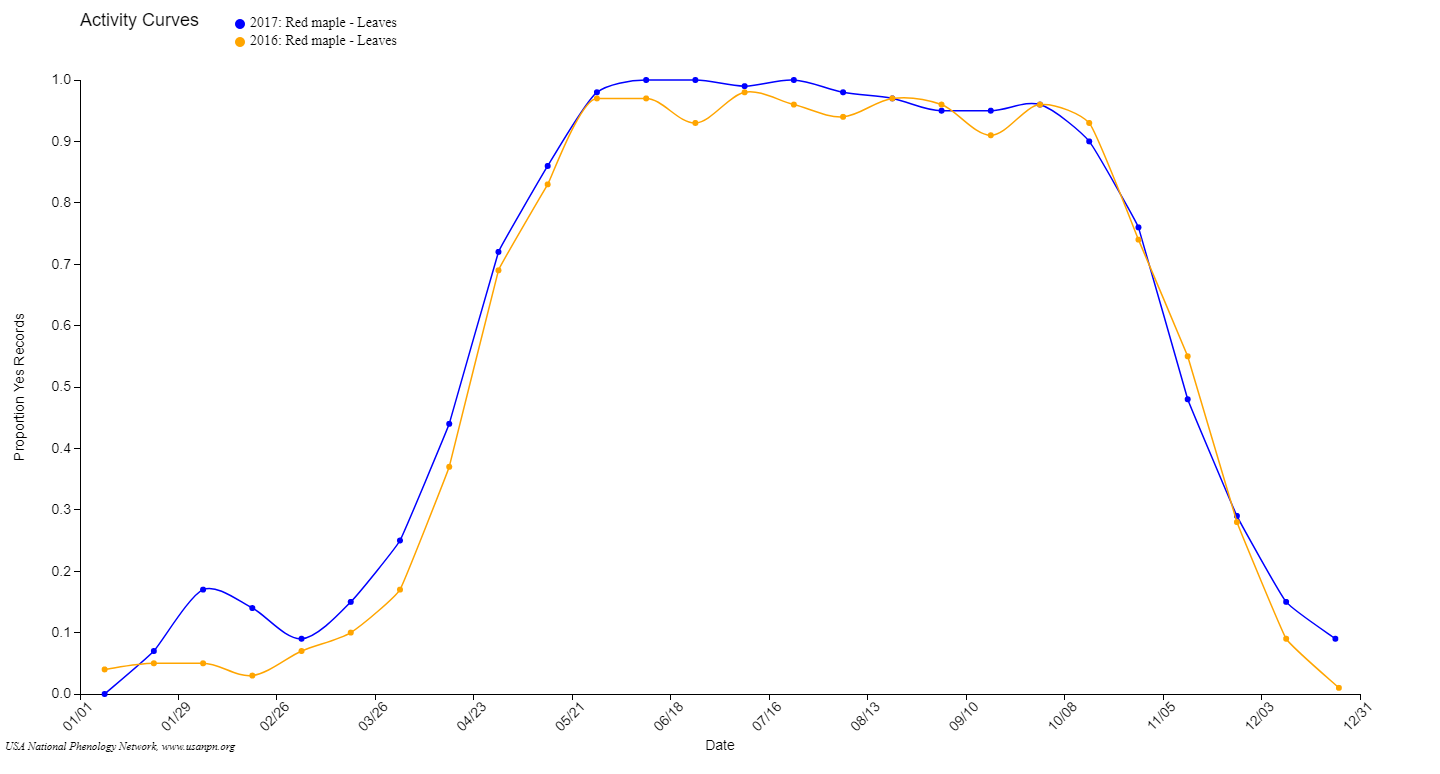 Gridded Spring Indices
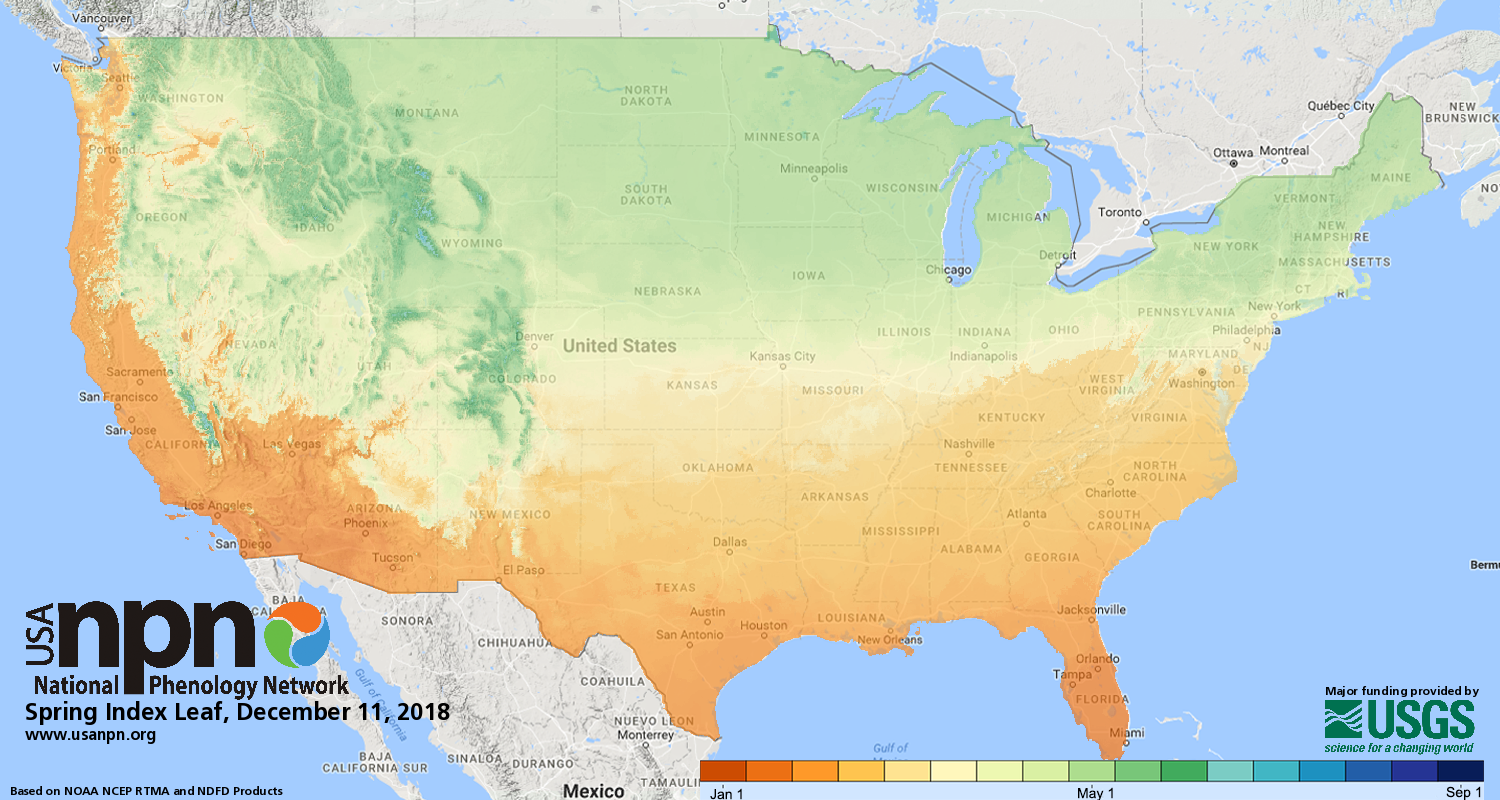 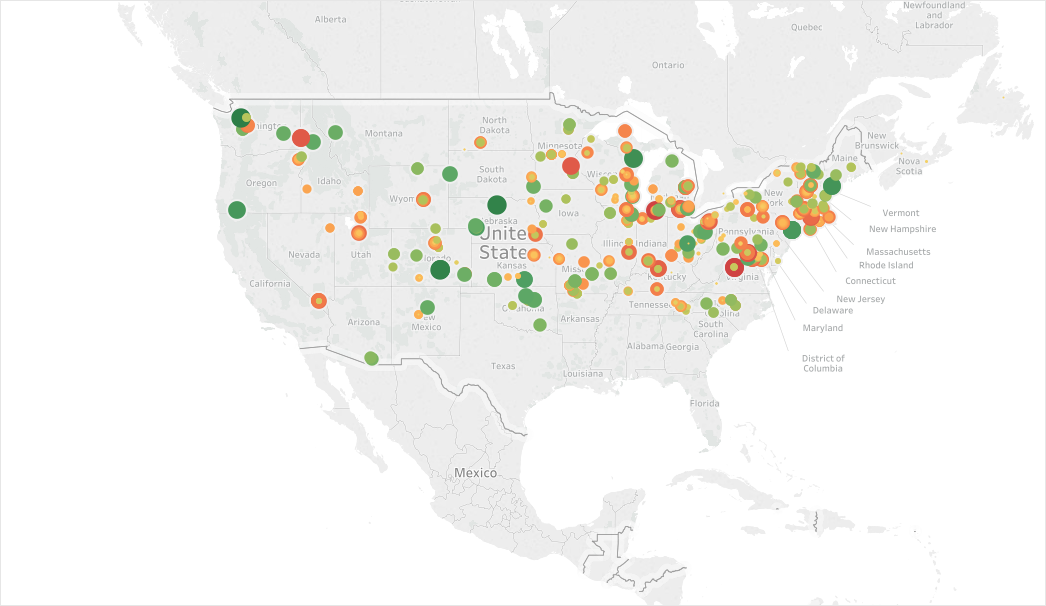 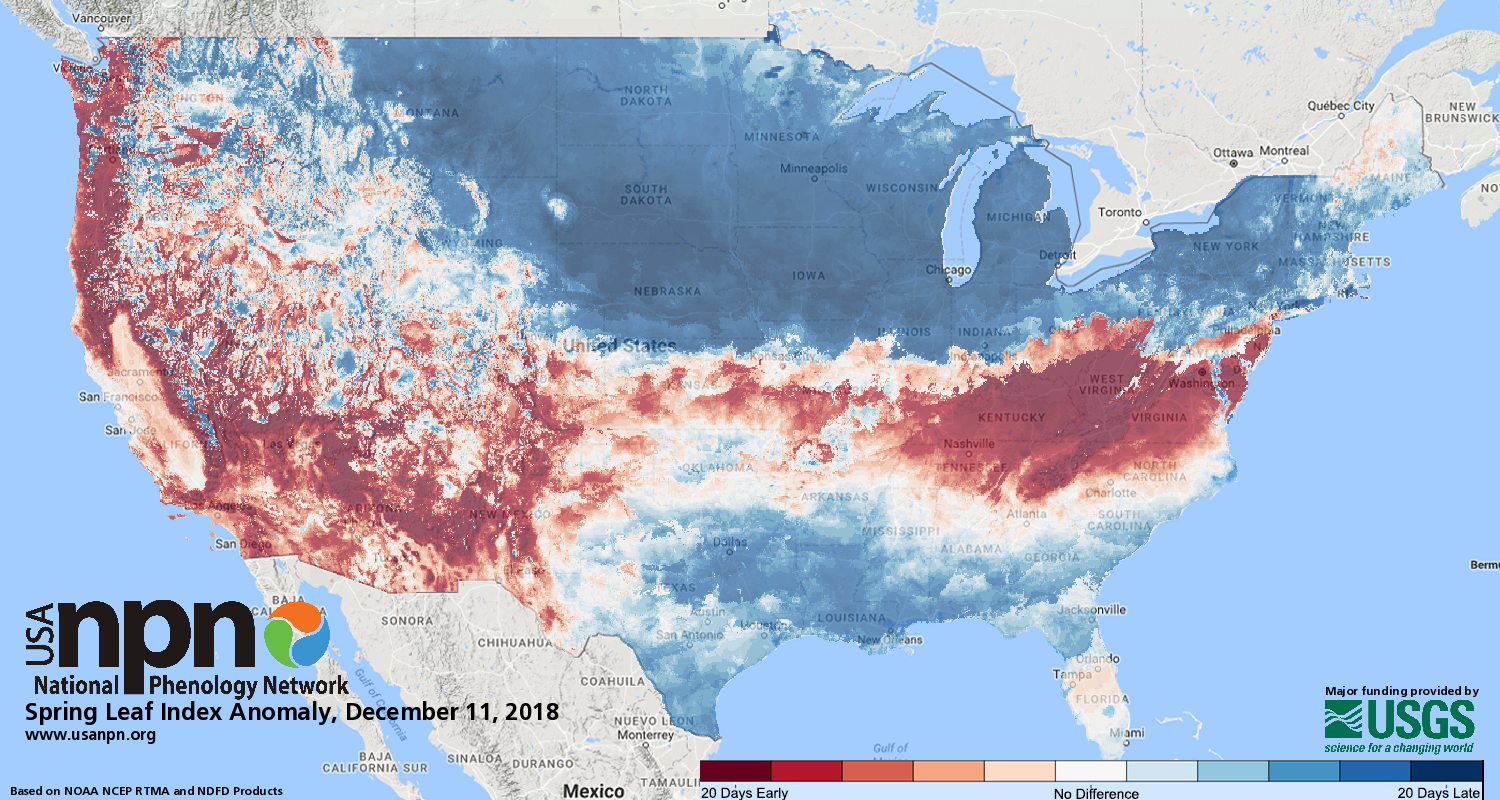 Daily @ 2.5 km; 1980 to 6 days from today
Data from NOAA NCEP (URMA, RTMA, NDFD) & PRISM
www.usanpn.org/spring
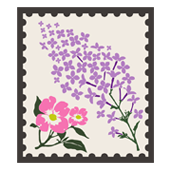 Obs – Pred (d)
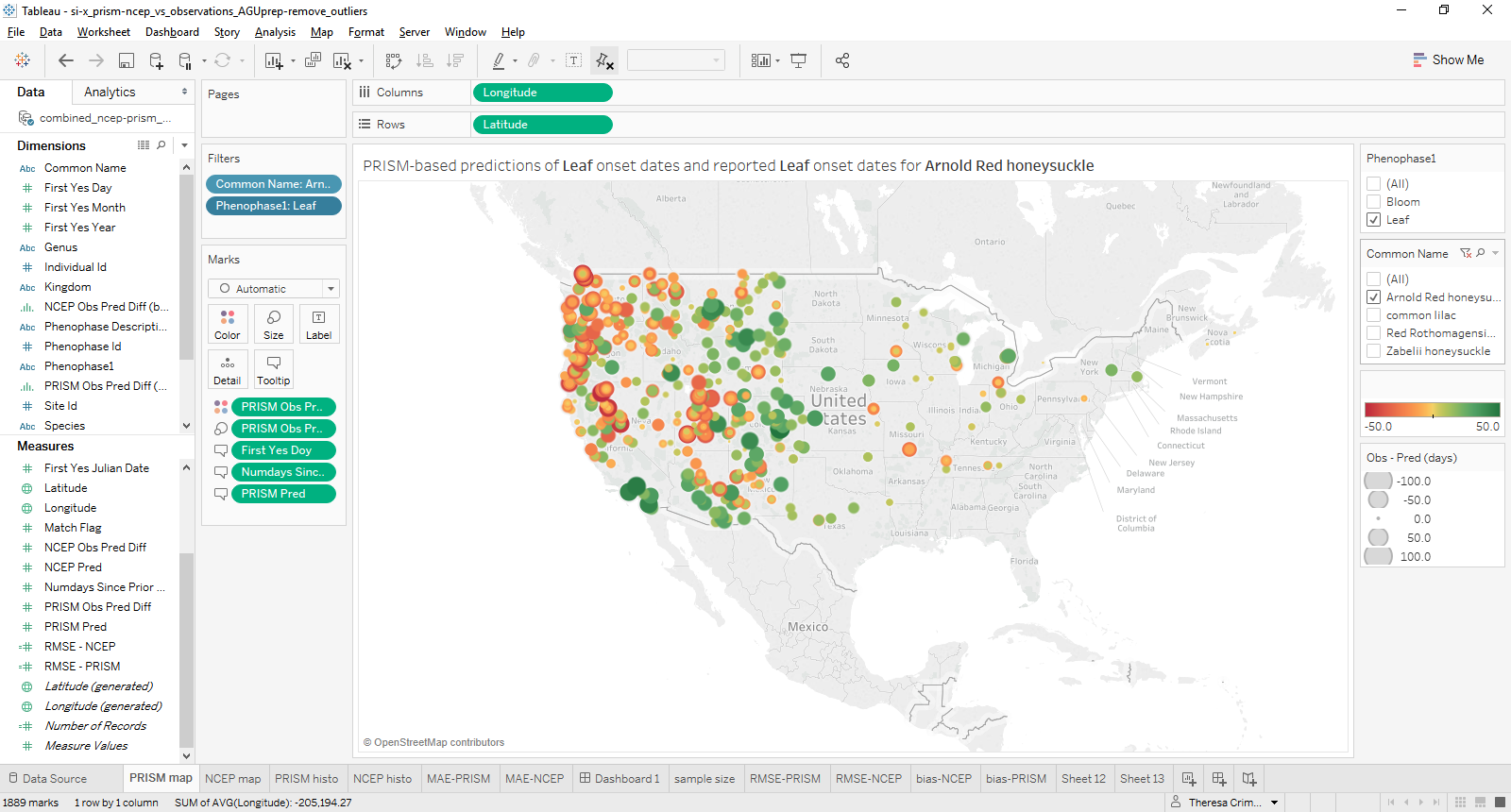 Accumulated Growing Degree Days
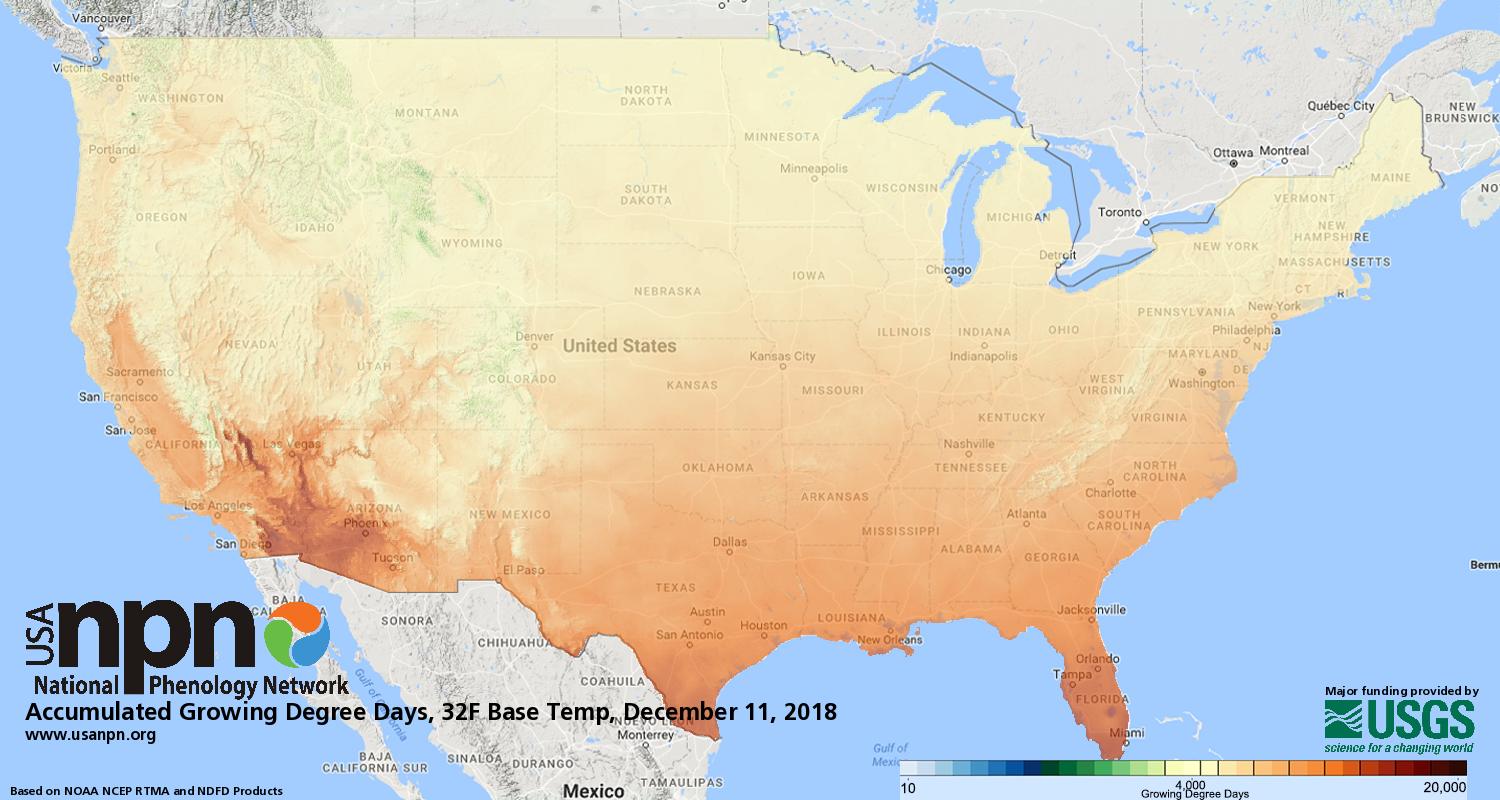 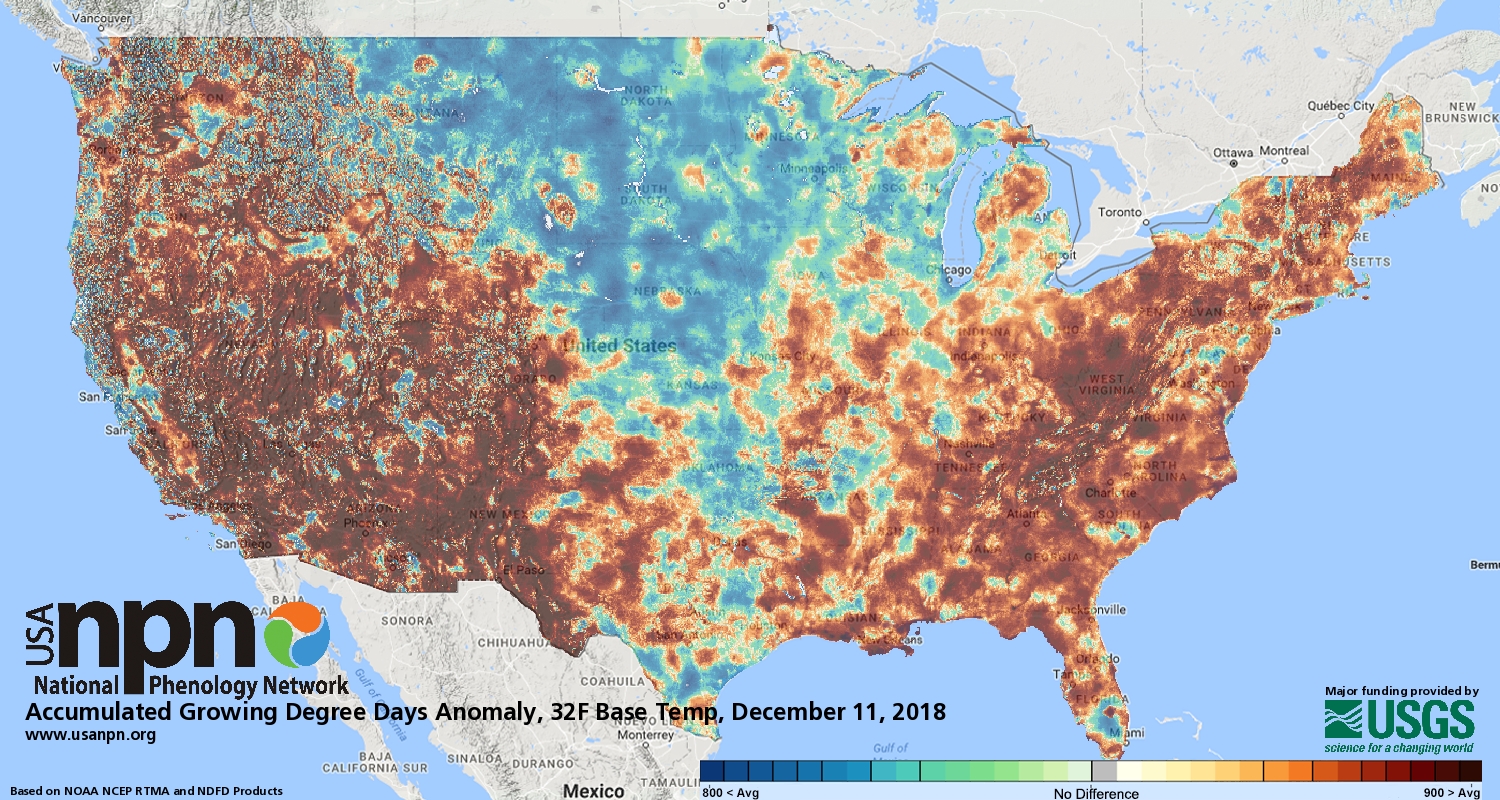 Daily @ 2.5 km; 2016 to 6 days from today
Data from NOAA NCEP (URMA, RTMA, NDFD)
32 and 50 degree base temps
[Speaker Notes: Also, developing dynamic generation for historical years – flexible start date and base temperature.]
Pheno Forecasts
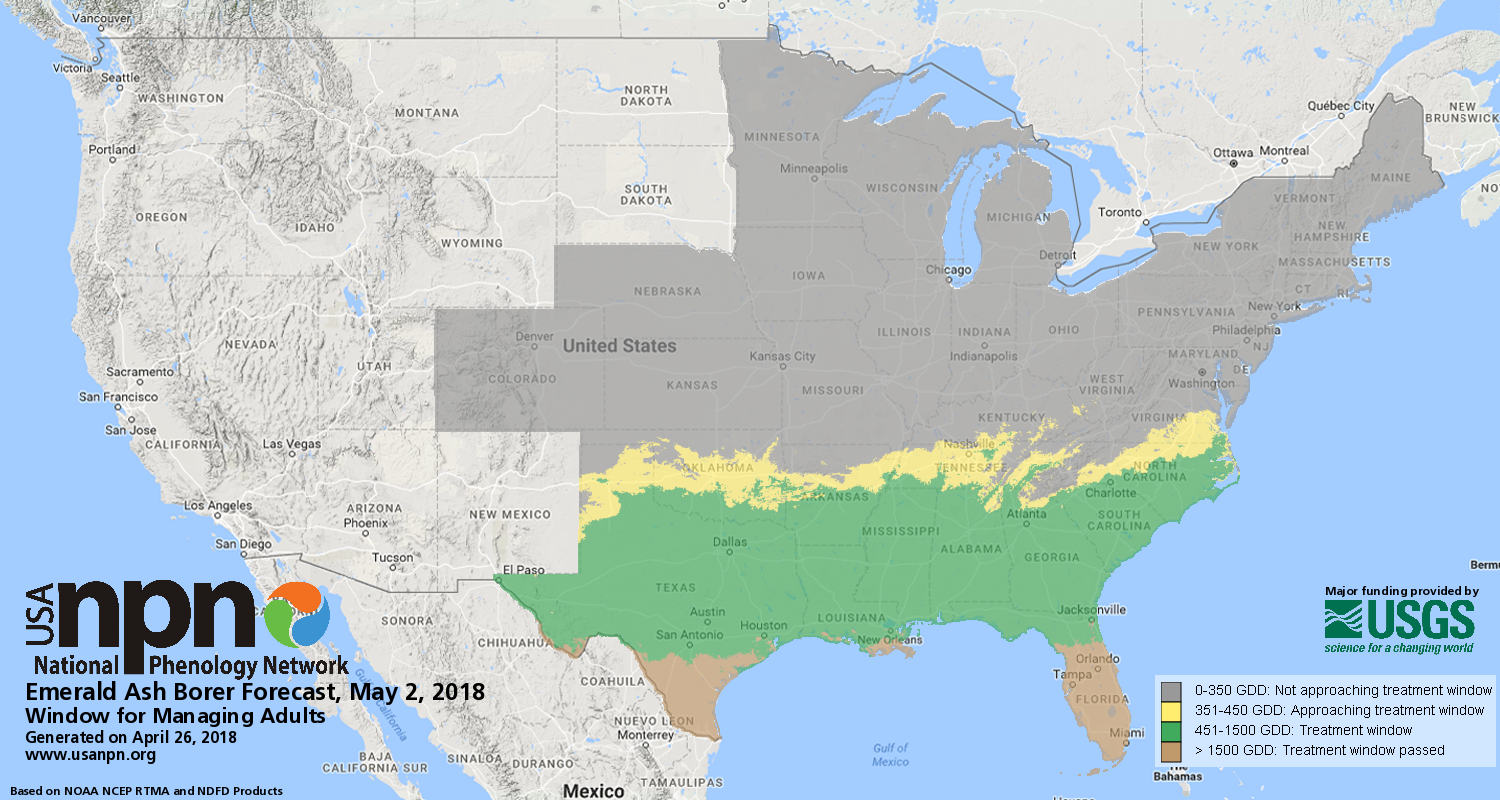 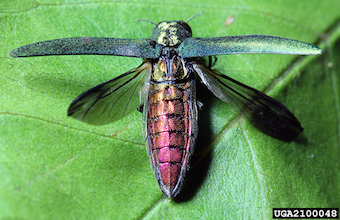 [Speaker Notes: In the future, can do more complicated models and apply to forecast climate data – see Sarah E’s presentation! Forecasting. Currently 5 species. Adding 5 more this year, including an invasive plant, buffelgrass, that relies on precipitation thresholds to know when it will green-up and be susceptible to treatment. Will replicate this overall approach with additional applications – including pollen and disease vector risk.]
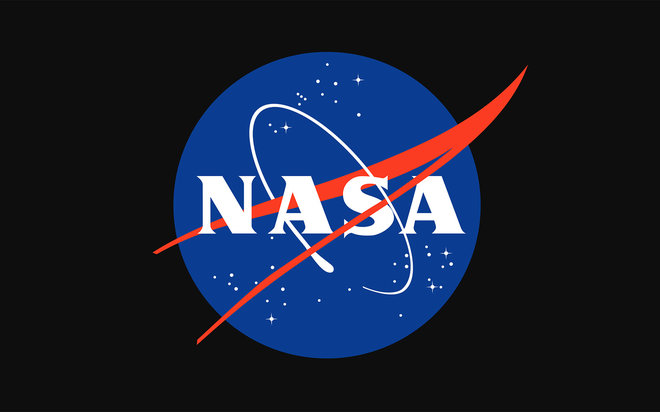 Advanced Phenology Information System
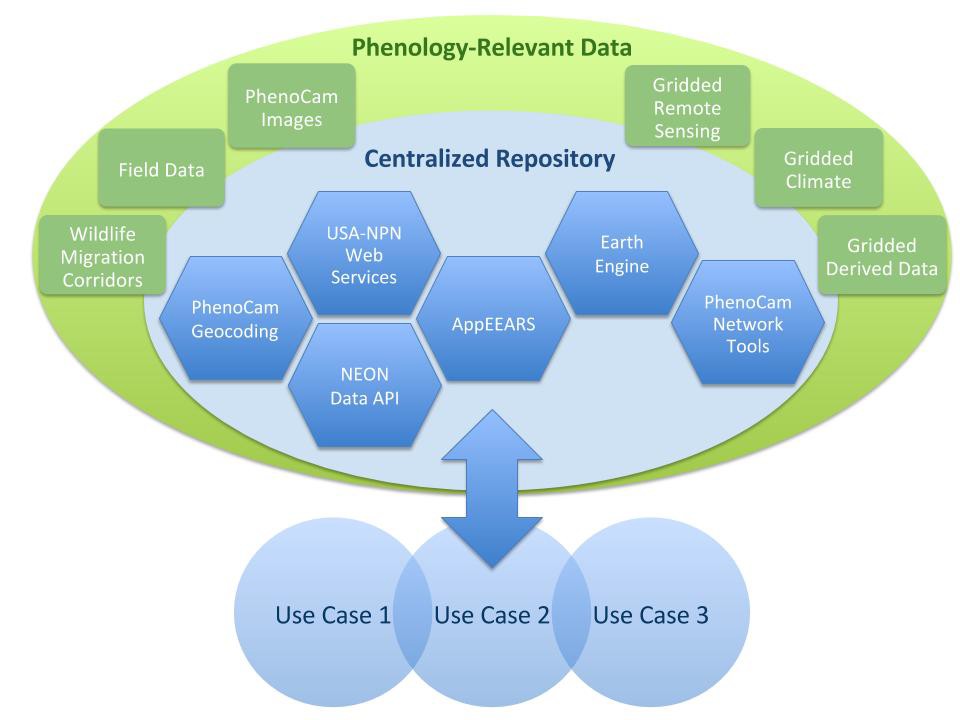 Collaboration w/ U of Arizona, USGS, LP DAAC, NAU, & Conservation Science Partners

USA-NPN developing R package to intersect NPN observations with products available via AppEEARS

https://github.com/usa-npn/rnpn
[Speaker Notes: Collaboration with USGS, LP DAAC, NAU, Conservation Science Partners
Will be available via NPN tools, but also via APIs. 
MODIS derived phenometrics,]
NPN & RS data: Applications
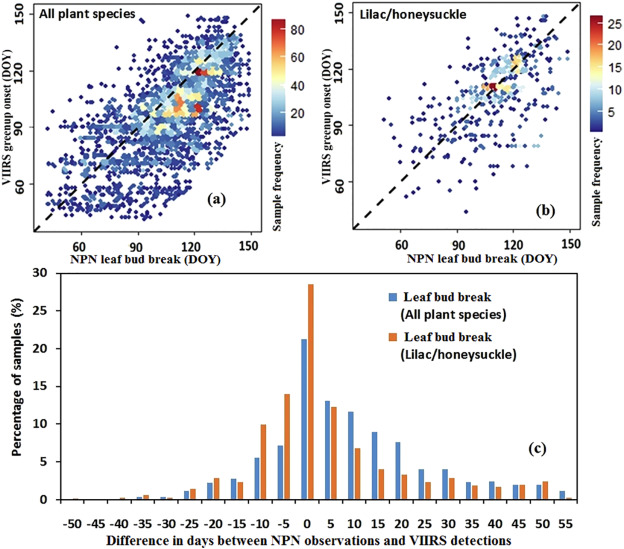 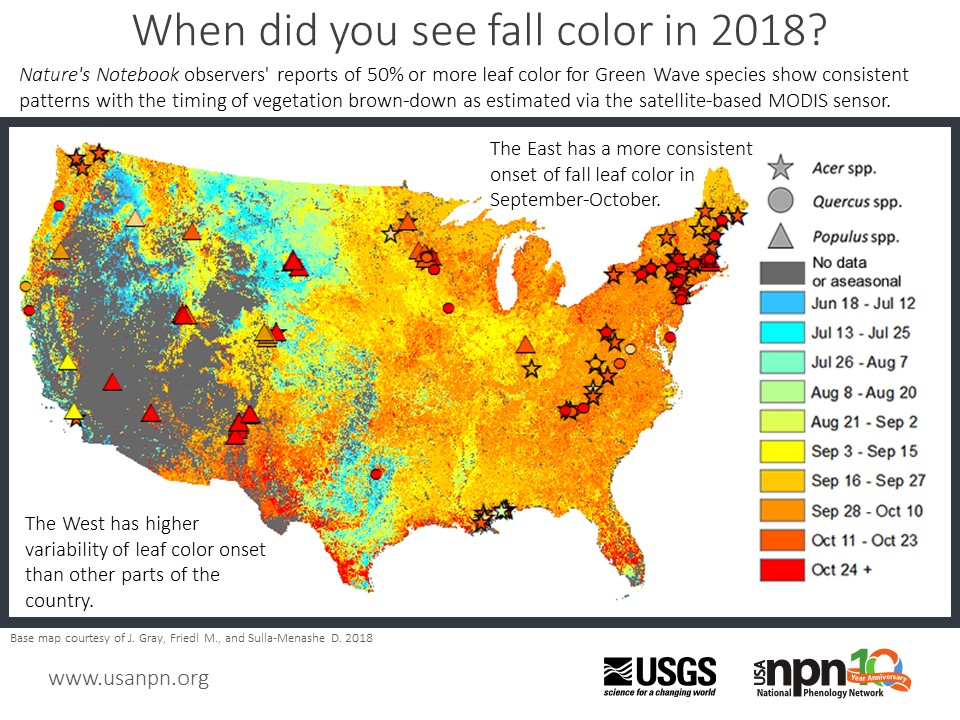 Zhang et al. 2018 Remote Sensing of the Environment
[Speaker Notes: validation]
Coming soon…
NEON data integration into NPN database (46 sites)
Spring and Fall leaf models (S. Elmendorf)
Global phenology data portal: https://plantphenology.org/
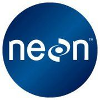 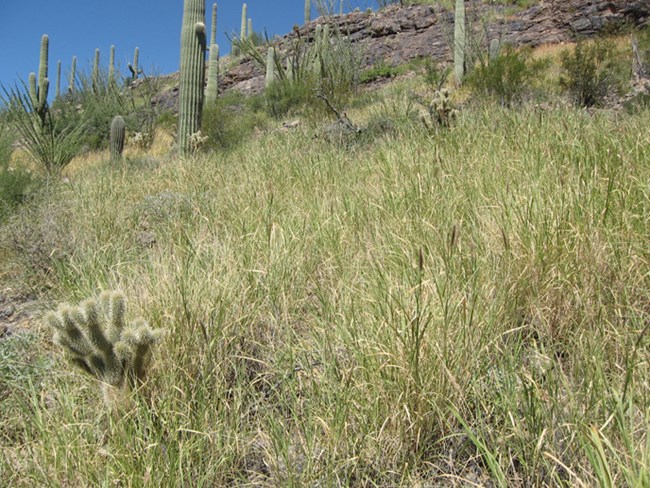 Friday @ AGU
Understanding Phenological Responses and Feedbacks in Terrestrial Vegetation: Pa0l
tterns, Mechanisms, and Consequences
B51H (8 am – 12:20 pm; posters)
B53C (1:40 pm – 3:40 pm)
B54C (4 pm – 6 pm)